ざらざらした
PPT
デザイン
PPT PRESENTATION 
PAPOZIPと一緒にpptを作る楽しさを感じてください
PPT PRESENTATION
PAPOZIPと一緒にpptを作る楽しさを感じてください
남성                                                    여성
50%                                                                                                      50%
10代
44%                                                                                                      66%
20代
58%                                                                                                      42%
30代
28%                                                                                                      72%
40代
85%                                                                                                      15%
50代
78%                                                                                                      22%
60代
50代以上の男性
詳しい内容を書いてみよう PAPOZIPと一緒にpptを作る楽しさを感じてください
PPT PRESENTATION
PAPOZIPと一緒にpptを作る楽しさを感じてください
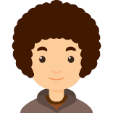 63%
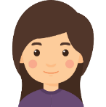 CONTENTS A
詳しい内容を書いてみよう
PAPOZIPと一緒にpptを作る楽しさを感じてください
CONTENTS A
詳しい内容を書いてみよう
PAPOZIPと一緒にpptを作る楽しさを感じてください
63%
PPT PRESENTATION
PAPOZIPと一緒にpptを作る楽しさを感じてください
80%
(30代)
50%
(20代)
70%
90%
CONTENTS A
詳しい内容を書いてみよう
PAPOZIPと一緒にpptを作る楽しさを感じてください
70%
90%
CONTENTS A
詳しい内容を書いてみよう
PAPOZIPと一緒にpptを作る楽しさを感じてください
PPT PRESENTATION
PAPOZIPと一緒にpptを作る楽しさを感じてください
75%
55%
30%
CONTENTS A
CONTENTS A
CONTENTS A
詳しい内容を書いてみよう
PAPOZIPと一緒にpptを作る楽しさを感じてください
詳しい内容を書いてみよう
PAPOZIPと一緒にpptを作る楽しさを感じてください
詳しい内容を書いてみよう
PAPOZIPと一緒にpptを作る楽しさを感じてください
デザイン 色情報
R 248
G 233
B 232
R 239
G 204
B 202
R 255
G 153
B 153
R 179
G 172
B 179
2013年バージョン以上のユーザーは、スポイト機能を利用すると便利です。
2010以下のバージョンのユーザーRGBカラー値を入力